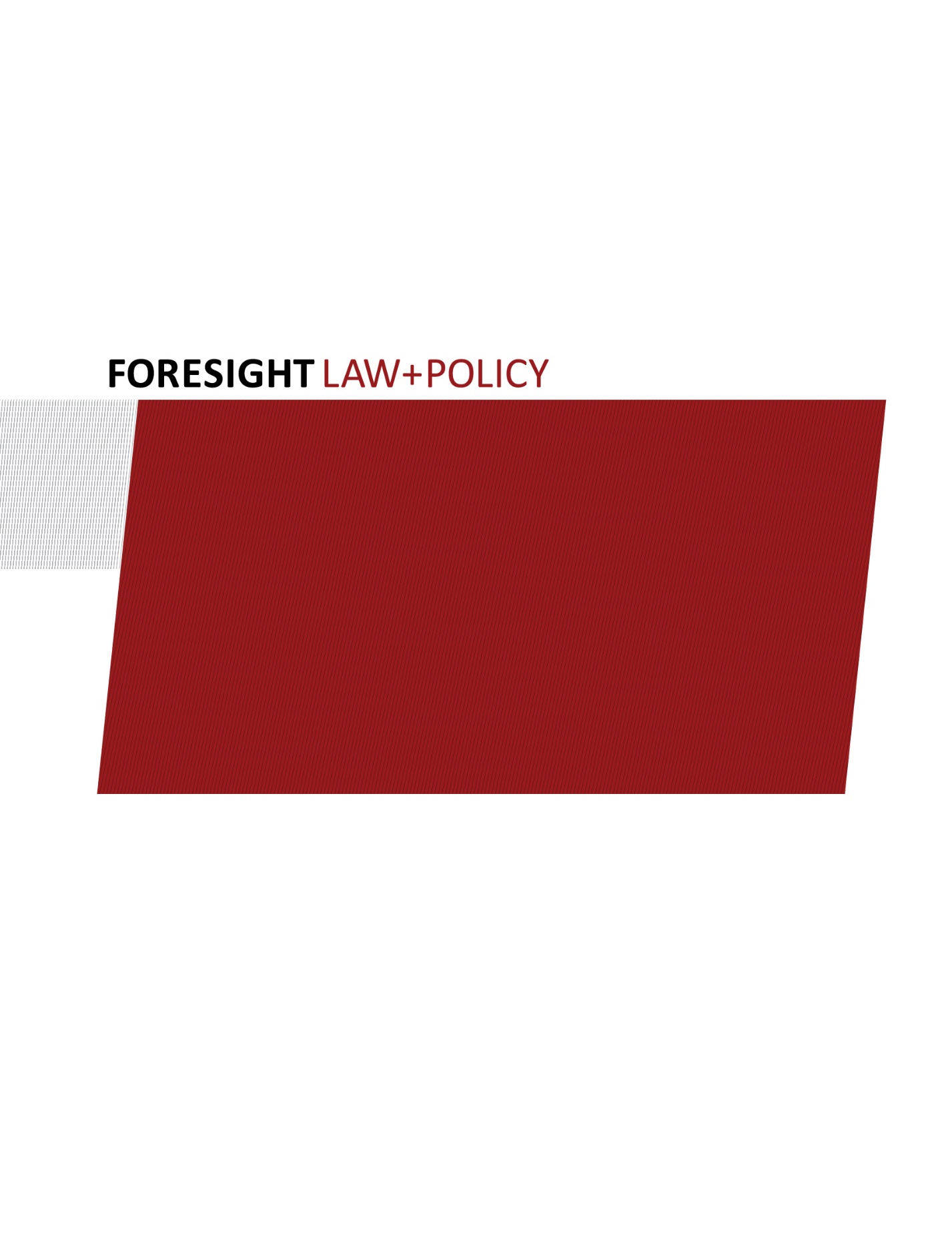 Early Childhood Governance:Getting There from Here
July 1, 2020
Overview of Today’s Discussion
Introduction – thank you for joining!
 Former Washington State Representative Ruth Kagi
 Former Louisiana State Superintendent John White
 A discussion of the forthcoming report
 Reflections from Rebecca Gomez of the Heising-Simons Foundation
 Q and A
2
Housekeeping
Please make sure you are muted
 Please put questions in the chat
 The session is being recorded and the recording will be posted
3
RUTH KAGI
Former Washington State Representative
4
JOHN WHITE
Former Louisiana State Superintendent
5
Why This Matters
What we know for sure: 
The early years are incredibly important developmentally
Adult-child interactions in the first five years really matter
Program-level characteristics of early care and education programs that have a positive impact
National K-12 data suggests it’s very difficult to catch up
6
What We Don’t Know
What’s the best way to organize state and local governments to deliver high-quality early care and education at scale – and connect early care and education to the full range of child development services?
7
Some Key Terms and Definitions
Governance: Governance relates to the exercise of authority in the early childhood system – which can include state and local governments, and non-governmental actors. 
Early childhood education and care (ECEC) refers to home- and center-based services that are developmental and educational in nature.
Comprehensive early development services is a broader term that includes ECEC services, but also refers to other health and human services.
8
Key Issues
Setting clear priorities
 Establishing a process
Defining critical functions
Comparative advantage (state/regional/local)
State personnel capacities
Configuring state capacity
Change management in governance transition
Key considerations in deciding whether or not to change governance
9
1. Setting clear priorities
Many states have identified key priorities through PDG strategic planning
Top governance priorities have included:
   Minimizing the burden on families
 Ensuring quality
 Expanding access
 Improving efficiency
 Elevating leadership
COVID-19: Day-to-day inefficiency vs. crisis inefficiency
10
2. Establishing a process
Potential to engage key stakeholders
There is a value to being inclusive – but the process benefits from leadership, and clarity about decision rights
This is not easy! Everybody comes to the process with different perspectives.  To name some common tensions:
 Inside-outside
 Inside-inside
 Intra-agency
 Change vs. status quo
11
3. Defining critical functions
Certain functions are common across states, including:
 Money management (distributing funding, budgeting, resource  allocation decisions)
 Setting standards for and maintaining quality (learning standards, program quality, monitoring implementation, supporting improvement, data systems, research & evaluation)
 Supporting professionals (licensing, pre-service, professional development)
 Engaging and supporting families and stakeholders (eligibility, family & community engagement, building local capacity, enrollment, planning)
 Communications & PR
12
3. Defining critical functions (continued)
State should consider impact of administrative burden
 Providers
 Families
 Idea that programs should be simple, accessible, and respectful – minimize burdens while protecting important values, and consider who bears that burden
Costs include: eligibility; compliance; psychological costs
13
4. Comparative advantage (state/regional/local)
State leadership does not mean doing the entire job itself
Think about functions:
 That benefit from the ongoing direct input of parents and families
 That benefit from consistency and provide backbone
What authority should they have?
State role in supporting communities with the most limited resources and promoting equity
IDEA/special education
14
4. Comparative advantage (2 of 2)
Local collaborative structures are deeply valued in many states
 State role in establishing structures – what is their authority?
 Role of key participants (school districts, private providers, Head Start, R&Rs)
Collaborative structures need capacity
 Does not always go well
 Engage multiple (and new) stakeholders
 Accountability and flexibility
Maintaining the state-local relationship: Support local leadership but continue a consistent role
15
5. State personnel capacities
Different kinds of state personnel capacity
 Political leadership
 Managerial leadership
 Staff capacity
16
5. State personnel capacities (continued)
Common challenges:
 Engaging the governor, agency leaders, and legislators
 Tension between the political and managerial mandates (senior agency staff)
 Challenges for division managers – support and capacity
 Interagency collaboration
 Adequate staffing – personnel rules, defining roles, filling those roles
This is a design and capacity challenge
17
5. State personnel capacities (continued)
Public-private partnerships
The hard truths
Data and analytics
18
6. Configuring state capacity
Some important considerations:
 Birth to five or birth to eight?
 Early childhood education and care, or comprehensive early development?
 Operational factors:
 Creating elevated leadership
 Size and independence
 State-level decentralization
19
6. Configuring state capacity (continued)
Coordination, Consolidation, Creation
Coordination
 Governor’s office? (Hawaii, Illinois, Kentucky)
 Consolidation
 Education (Arkansas, Maryland, Michigan)
 Human services (North Carolina)
 Perceived advantage: Unified vision & operations
 Choosing a host agency
Creation (Alabama, Georgia, Massachusetts, New Mexico, Washington)
20
6. Configuring state capacity (continued)
Interagency connective tissue
 Will be needed regardless and demands capacity
 Gubernatorial leadership
 Inside-outside and inside-inside
21
7. Change management in governance transition
Change management is hard for any organization
 Engage the entire field
 Manage the process within state government
 Practical challenges
 Cultural challenges
 Breaking down silos
 Support for state government partners
 Setting a timeline
 Anticipate evolution
22
8. Key considerations
Is it worth it?  Some things to consider:
 The need for high-level leadership
 No structure solves all of the problems, and moving programs is not the same as fixing them – need to build capacity
 Role definition matters
 Political symbolism matters
 The status quo has a cost
 Perfection should not be the enemy of improvement
 The process should be dynamic over time
23
Some Next Steps for the Field
Federal government support
Leadership from national organizations
 In-depth engagement
 Peer-to-peer learning
A research agenda
Philanthropic support
24
Thank you!
Deep thanks to all of the informants and reviewers
Many organizations have done important work in this area: National Governors Association, Education Commission of the States, National Conference of State Legislatures, Council of Chief State School Officers, Bipartisan Policy Center, the BUILD Initiative, the Ounce of Prevention Fund, and others
ECS is developing a database of different state approaches
A difficult but important moment
25
REBECCA GOMEZ
Heising-Simons Foundation
26
FORESIGHT LAW + POLICY
Questions?
Thank you!

Elliot Regenstein		  	
(p) 202.499.6996 x 105		   	
(E) Elliot.Regenstein@FLPadvisors.com 
      

www.FLPAdvisors.com  ⁄       @FLPadvisors
27
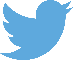